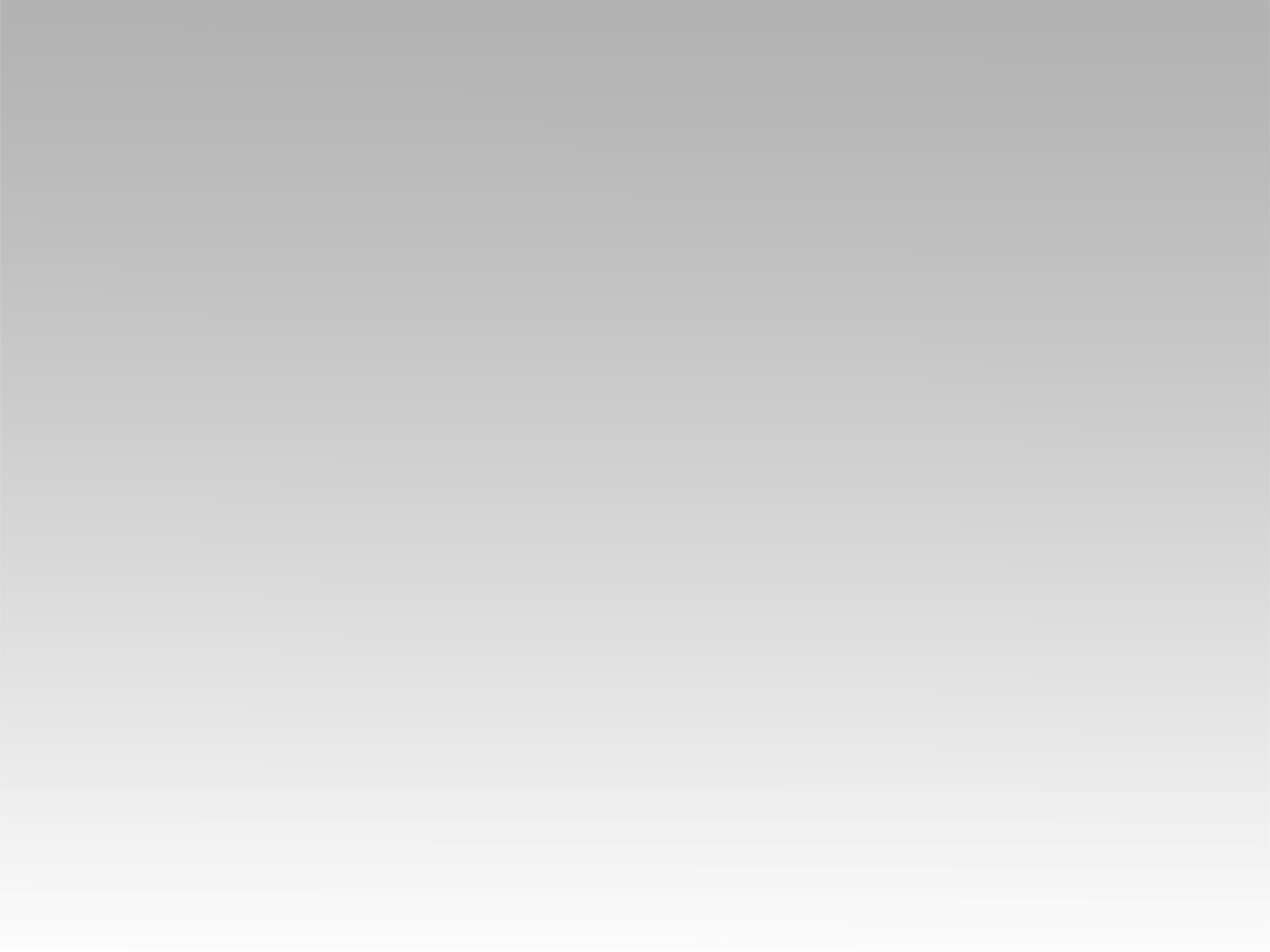 ترنيمة 
اشــرقــت
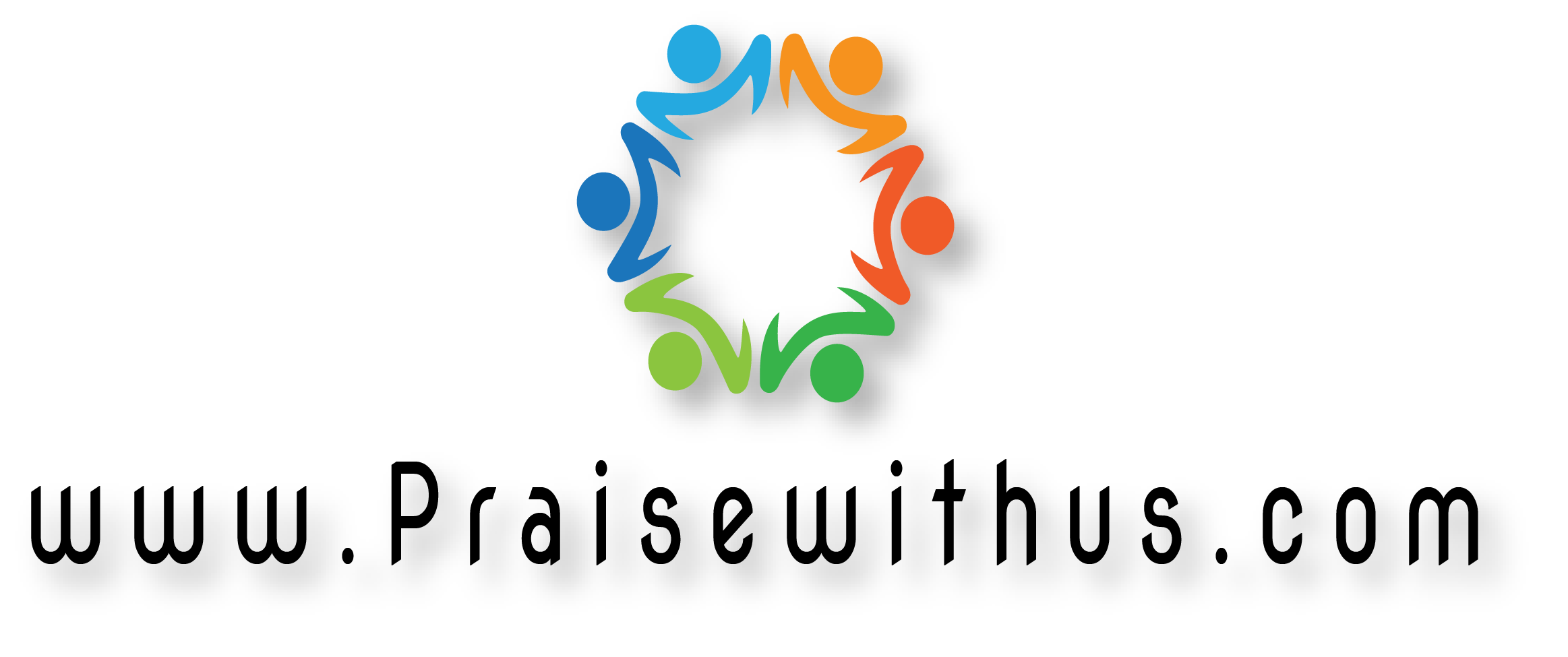 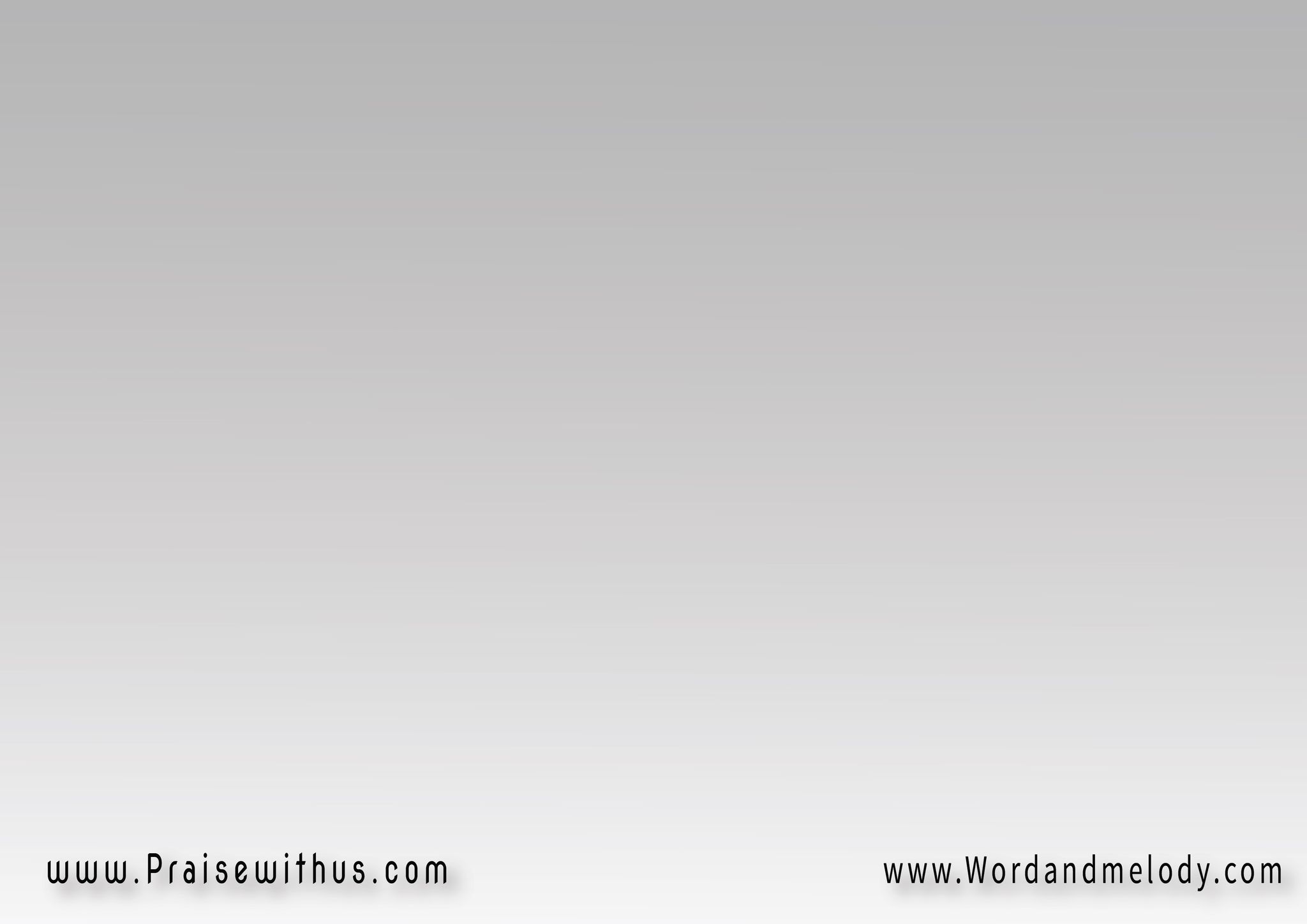 أشرقت شمسه بروحي 
بددت كل الظلام 
حبه داوا لي جروحي 
مثل بلسم للآلام
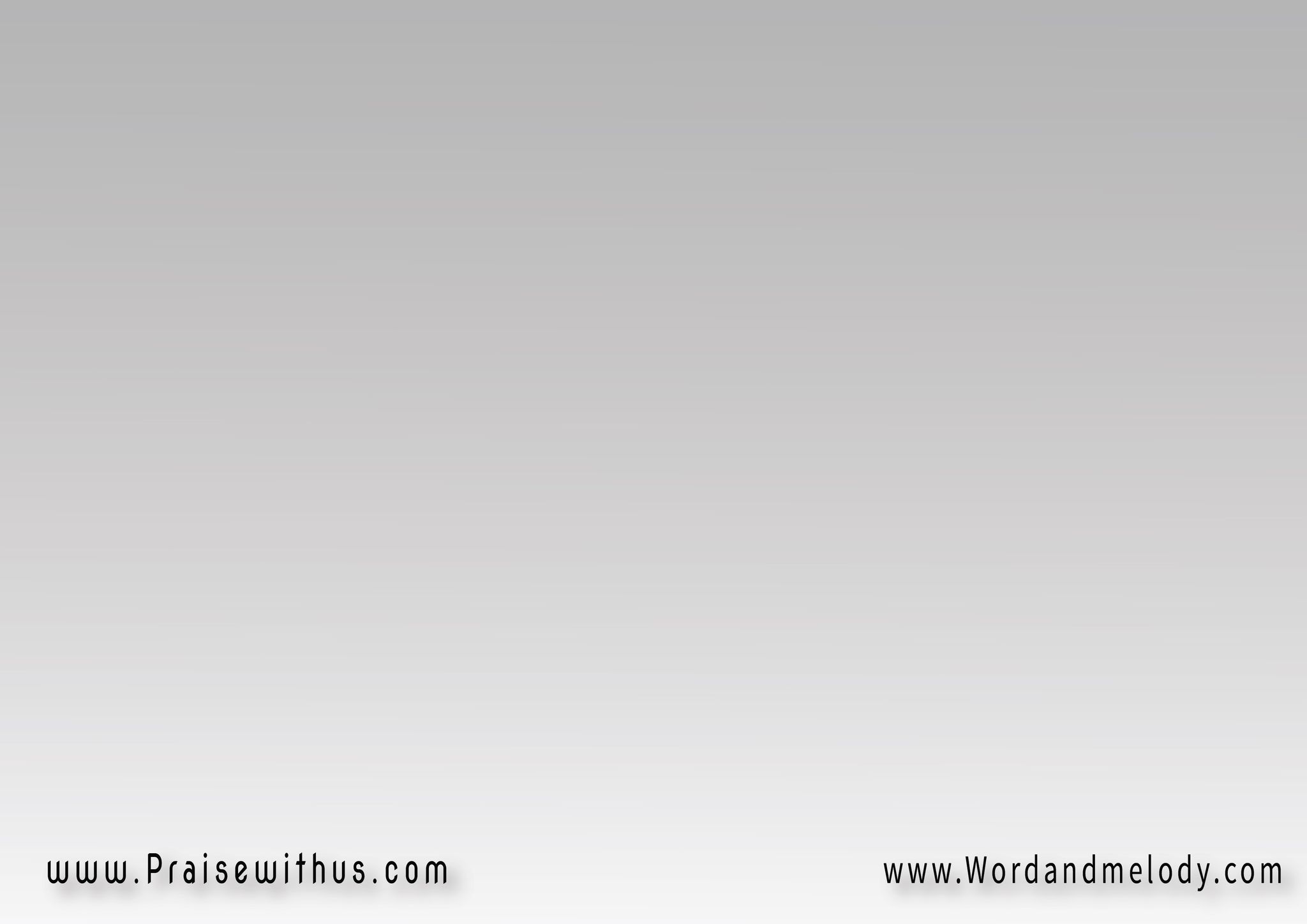 أب محب وصاحب 
لا مرعب ولا مخيف 
ماهو رب يحب يعاقب 
مثل جلاد بسيف 
كله مكر وانتقام
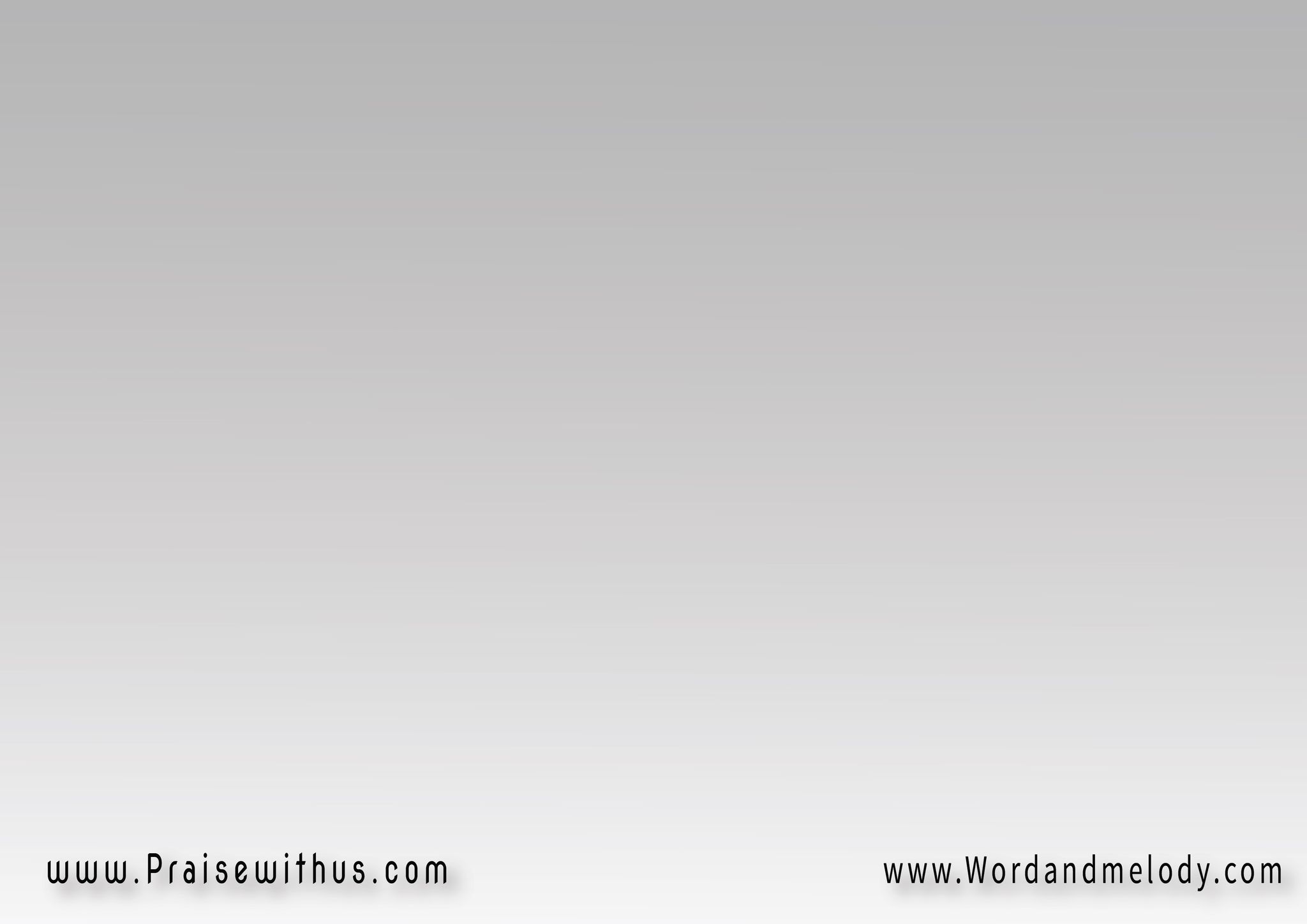 أشرقت ... أشرقت
أشرقت ... أشرقت
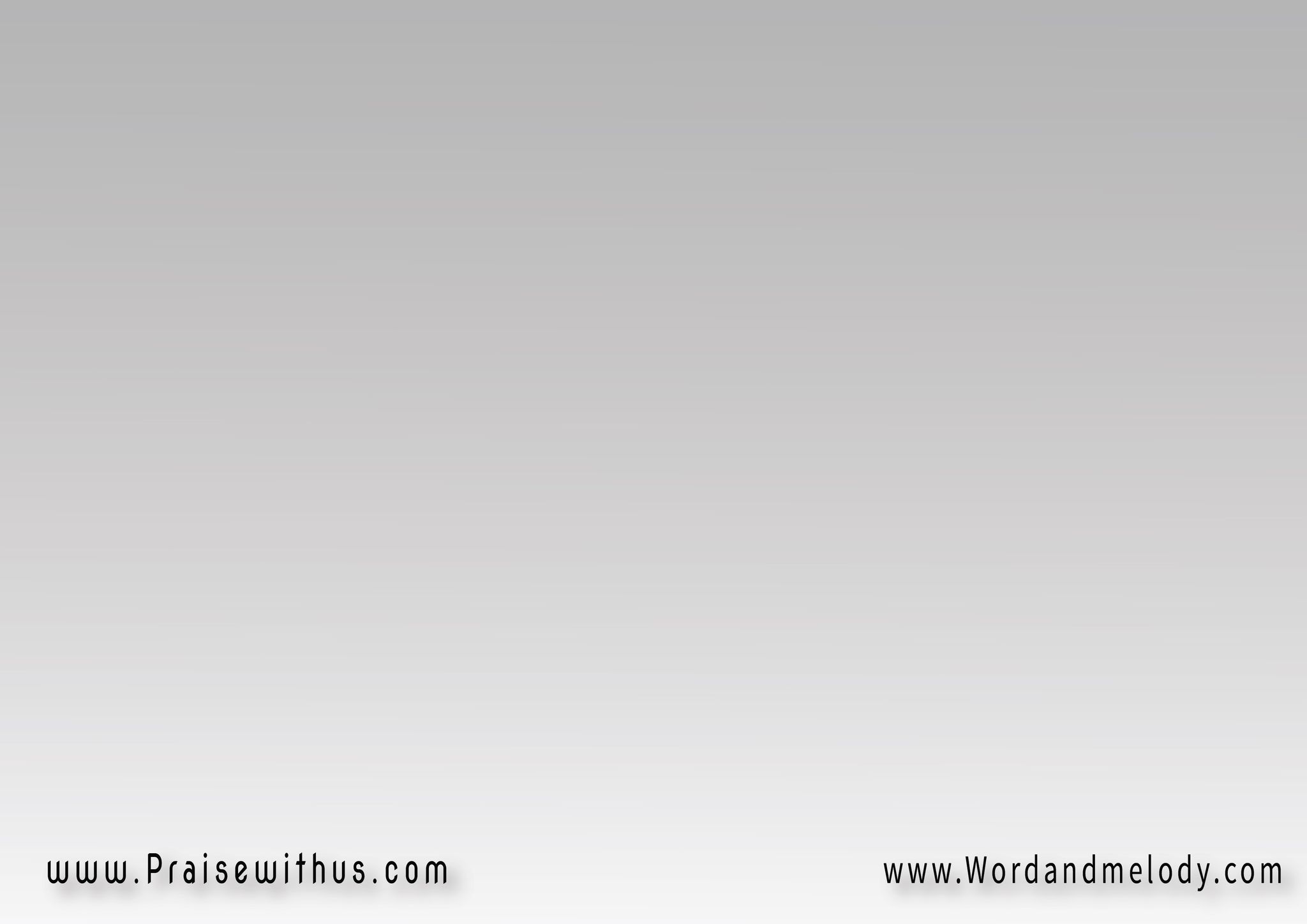 يا كثر حبك يا ربّي
وينك أنت من زمان؟
أول ما سكنت قلبي
نفسي حست بالأمان
بنوع ثاني من السلام
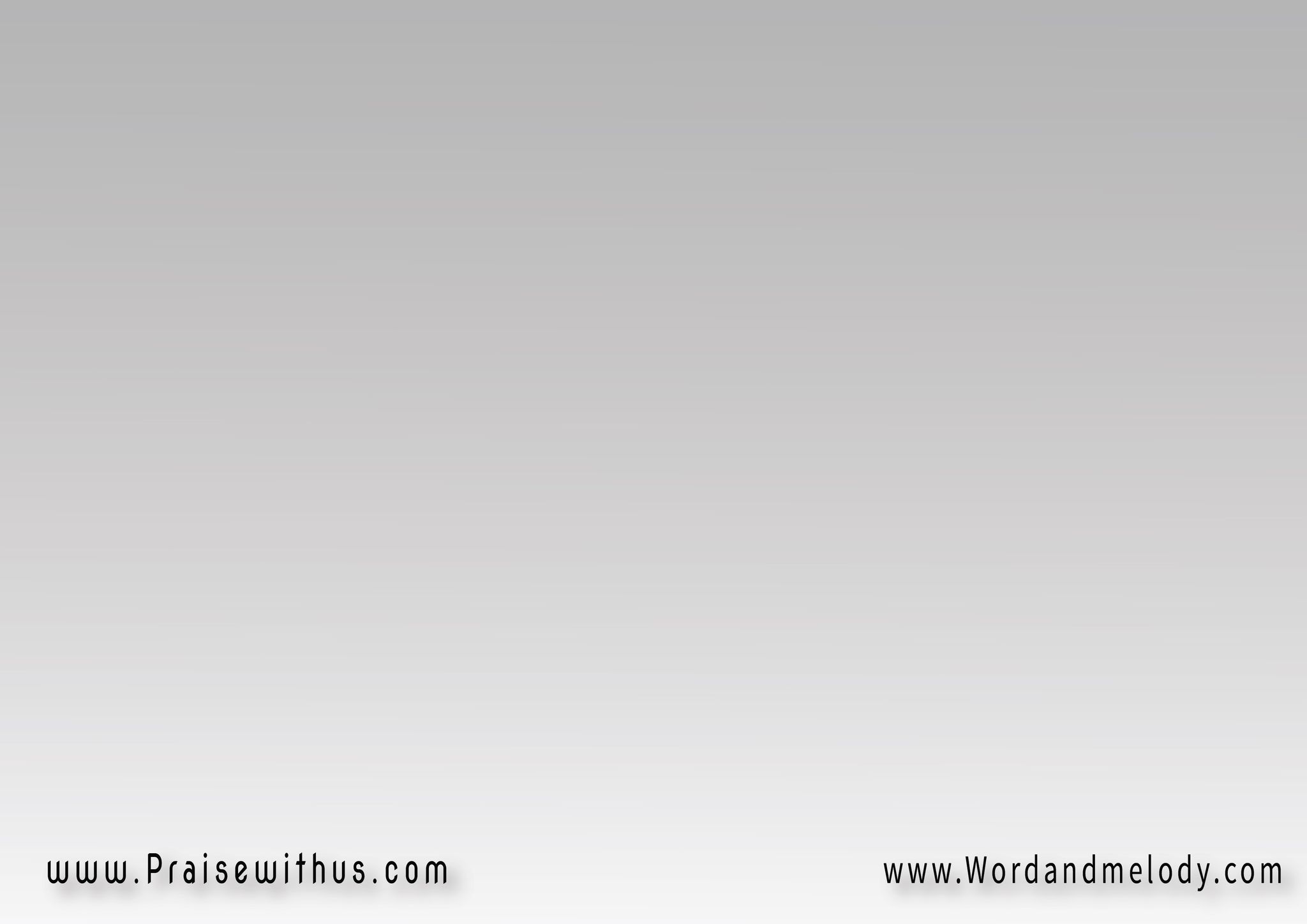 أشرقت ... أشرقت
أشرقت ... أشرقت
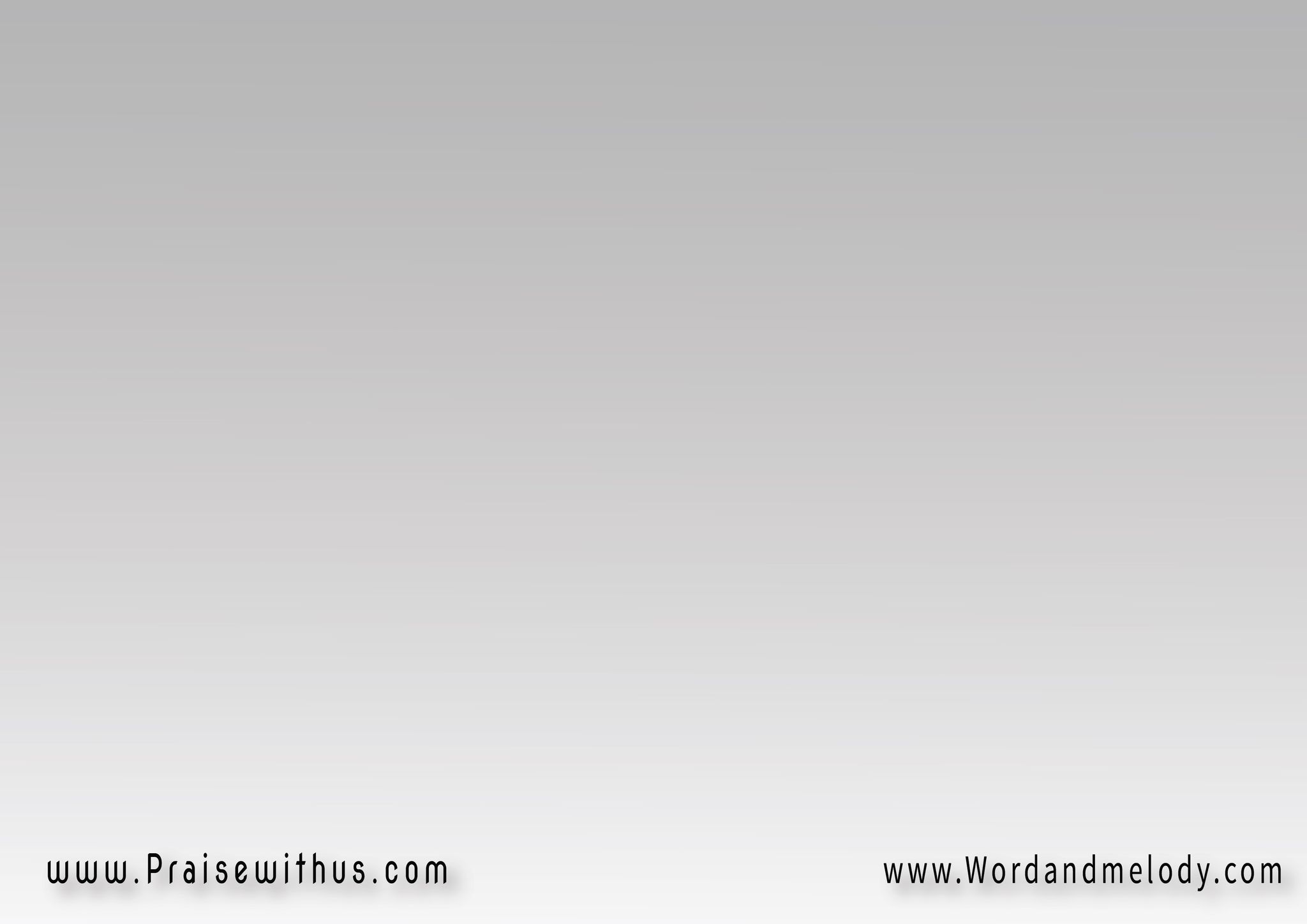 ونسيت به كل تعبي 
ومعاه الهم راح 
كل حزني كل كربي 
ربي بدله بأفراح 
بسرور على الدوام
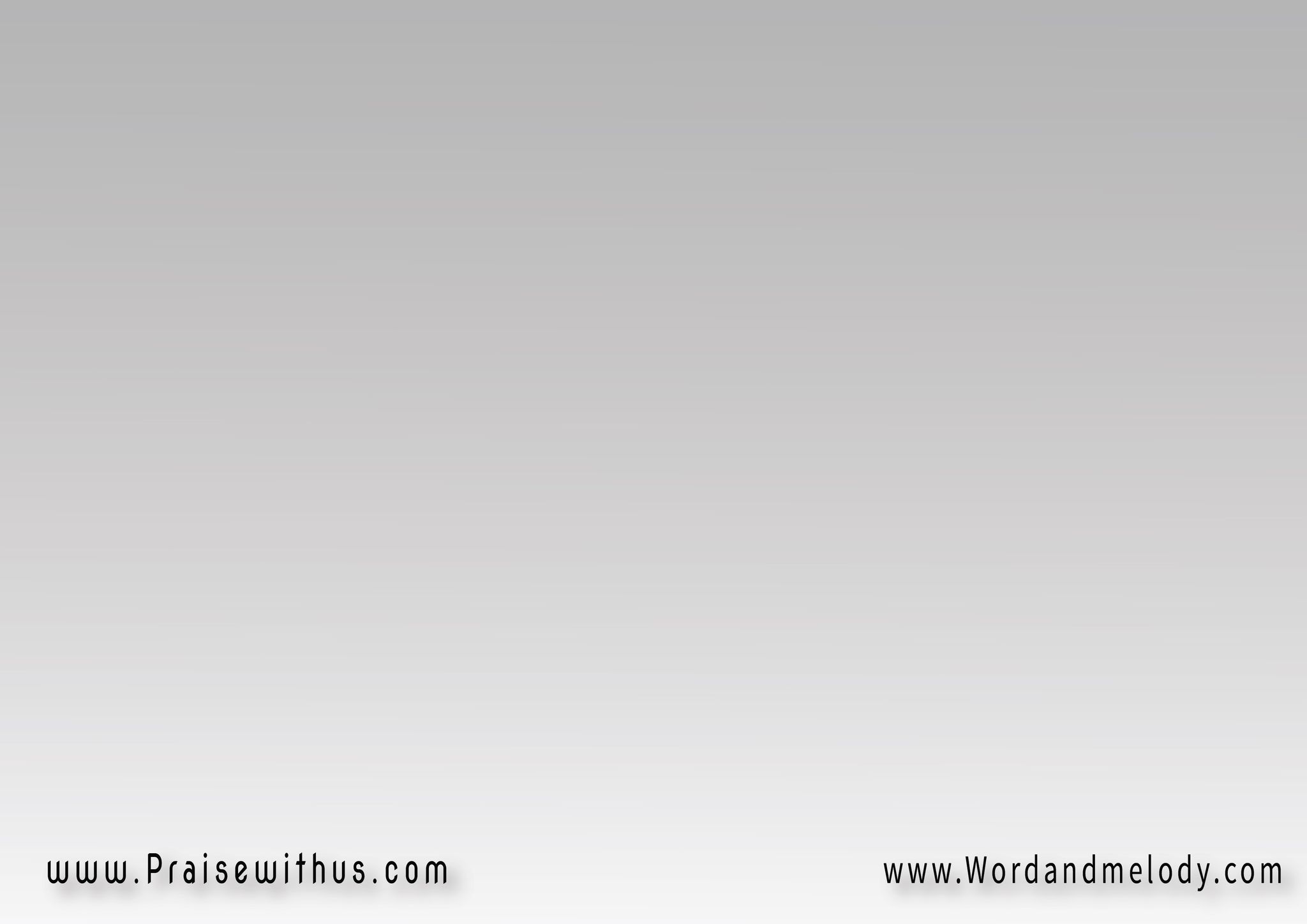 أشرقت ... أشرقت
أشرقت ... أشرقت
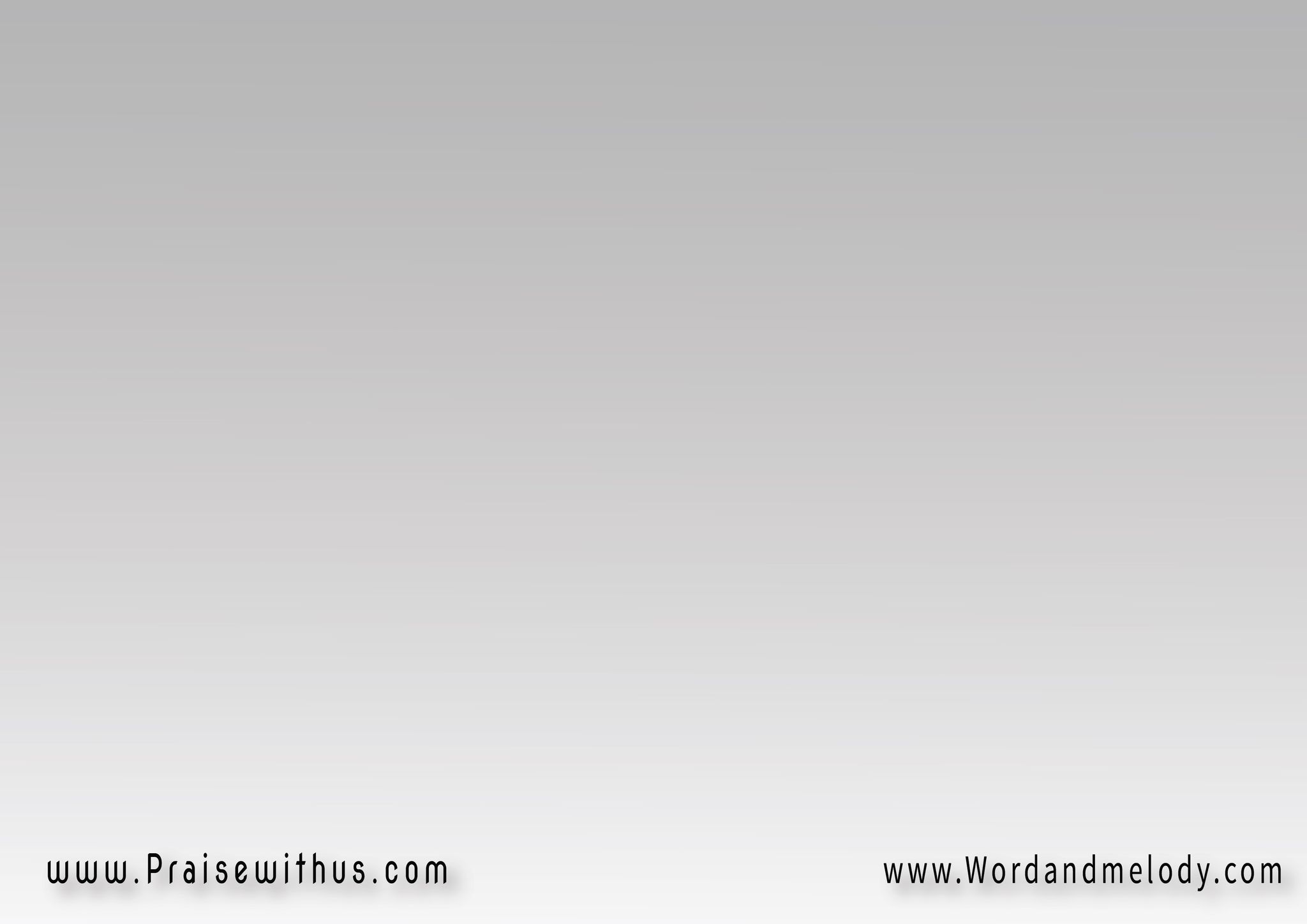 صرت أنا إنسان ثاني 
مثل مولود جديد 
هو وجودي وكل كياني 
حبه يسري بالوريد 
يعجز بـوصفه الكلام
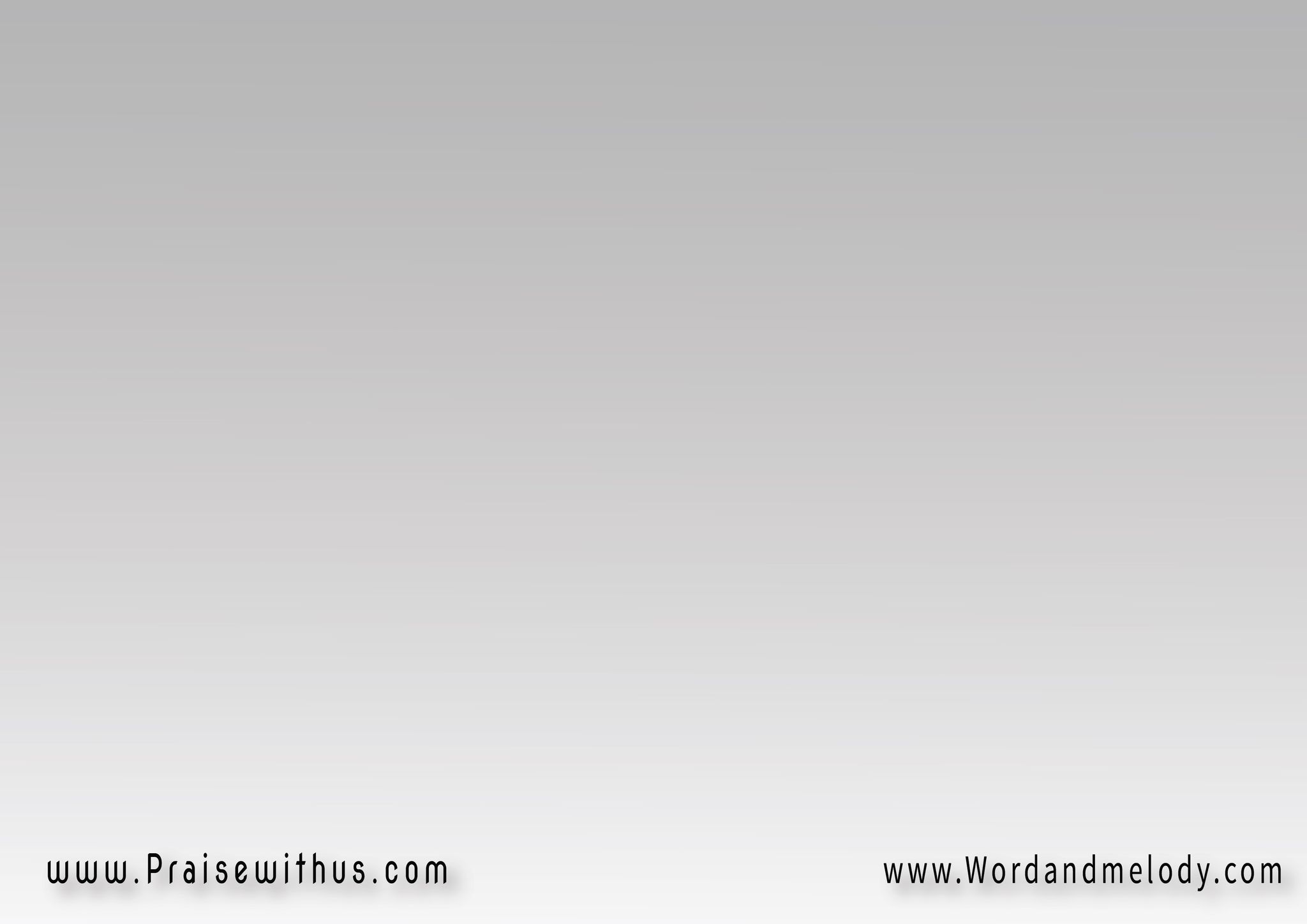 أشرقت ... أشرقت
أشرقت ... أشرقت
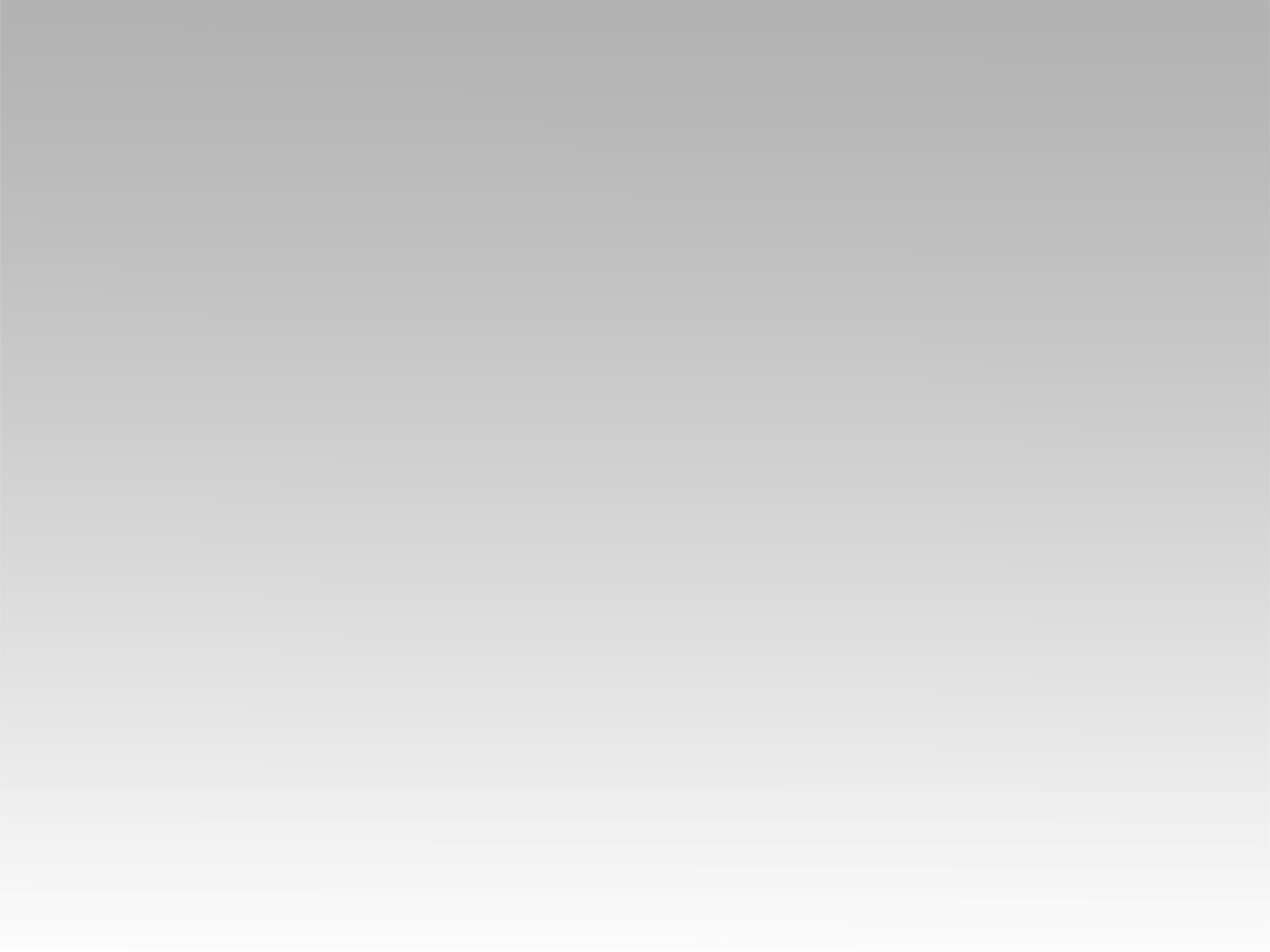 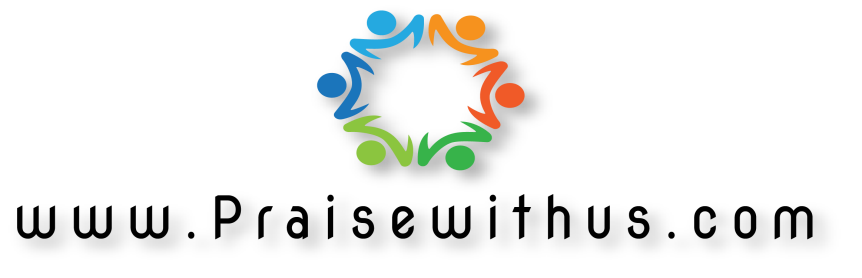